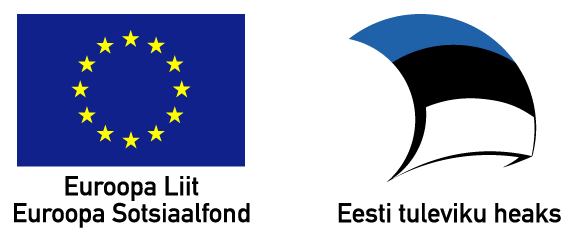 Muutuva tööturu väljakutsed kutseharidusele: 
tööandjate rahulolu kutseharidusega
Mihkel Nestor
Poliitikauuringute Keskus Praxis analüütik
uuringu taust
Majanduskeskkond ja olemasoleva tööjõu haridustase annab alust uskuda kutsehariduse kasvavat tähtsust tööturul
Kutsehariduses toimunud mitmed sisulised muutused ja oluliselt suurenenud investeeringud õppekeskkonda
Avalikkuses on samas paljud tööandjad avaldanud rahulolematust kutsehariduse taseme üle
Välisriikides leiavad kutseõppeasutuste lõpetajad töökoha hõlpsamalt kui üldkeskharidusega noored, ka on nende töösuhted püsivamad ja teenitav palk kõrgem, Eestis olukord vastupidine
uuringu eesmärk
Uuringu eesmärk on selgitada välja, kuidas hindavad Eesti erasektori tööandjad kaasaegse kutseharidusliku ettevalmistuse saanud töötajate kompetentside vastavust töökohtadel nõutavaga ning millised on nende ootused Eesti kutseharidussüsteemile
kuidas uuring tehti?
Ülevaade Eesti varasematest sektoruuringutest
Ülevaade Hollandi, Soome ja Taani kogemusest kutsehariduse ja tööturu vajaduste paremal ühitamisel
Fookusrühmaintervjuud 6 sektori ettevõtetega
Intervjuud koolide esindajatega 
Küsitlus rohkem kui 400 ettevõtte seas
Eesti tööjõud haridustaseme alusel 2012. aastal
tööandjate hinnang viimase 5 aasta jooksul kutsehariduse omandanud töötajatele
tööandjate mõtteid fookusrühmadest
Konkreetsete kutseoskuste puudumine ei ole suur probleem
Loomulikult soovib iga tööandja, et koolist tulnud noor oleks veelgi vilunum
Peamine mure on seotud noorte sotsiaalsete oskustega
Eriti vähempopulaarsetel erialadel ei ole noored tööturu jaoks valmis
tööandjate mõtteid fookusrühmadest
Ettevõtjad on valmis lihvima lõpetajate erialaseid oskuseid, kuid enda kanda ei soovita võtta sotsiaalsete hoiakute kujundamist
Paljud kutseõppesse sattunud noored ei ole ettevõtjate hinnangul teinud teadlikku valikut ja motivatsioon õpitaval erialal tööle asuda on madal
Juba enne kutseõppesse sattumist omandamata jäänud baasteadmised ja antisotsiaalsed hoiakud kahandavad tööandjate silmis kutsehariduse mainet
Õpilaste seas populaarsematel aladel on ettevõtjate kogemused noortega positiivsemad
kas tööandja leiab lõpetajate seast piisavalt vajalikke töötajaid?
miks ettevõte ei leia lõpetajate seast piisavalt vajalikke töötajaid?
tööandjate hinnang erinevatele praktikat puudutavatele väidetele
mida saaks teha praktikakorralduse parendamiseks?
millist koostööd on ettevõtted kutsekoolidega veel teinud?
tööandjate hinnang erinevatele kutseharidust puudutavatele väidetele
ootused riigile ja koolidele
Ootus tihedamaks koostööks 
Koostööd sooviti teha ennekõike koolidega, kuid ka ministeeriumiga
Tugevama koostöö abil loodavad tööandjad arendada kutseõppe sisulist kvaliteeti, muuta kutseõpe vastavamaks kohalikele vajadustele ja parandada praktikakorraldust
ootused riigile ja koolidele
Vajadus tõsta kutsehariduse õpilaste motivatsiooni ja arendada üldoskuseid
Märksõnad, mida paljud tööandjad rõhutavad, on kohusetunne, distsipliin, motiveeritus
Paljude tööandjate jaoks on probleemiks noorte teadmatus sellest, kuidas tekib raha, millest neile palka makstakse
Kõige suurem on probleem aladel, kus töökohused eeldavad häid sotsiaalseid oskuseid
ootused riigile ja koolidele
Karjäärinõustamise parandamine
Ettevõtjate peamised negatiivsed kogemused kutseharidusega seoses on tingitud sellest, et sinna satuvad õppima vähemotiveeritud noored, kes ei ole eriala valinud teadlikult või kelle jaoks ei ole see nende esimene eelistus
Karjäärinõustamise poolel sooviti, et riik osundaks noortele paremini, millised on nende väljavaated eriala lõpetamisel, et noored saaksid langetada informeeritud valiku
ootused riigile ja koolidele
Töömaailma vajadustest aina kaugenev koolitustellimus
Koolide rahastamismudel soosib tööandjate hinnangul loomingulist lähenemist atraktiivsete erialanimetuste välja mõtlemisel
Ainult erialade populaarsusest lähtumine on vale, sest vajadus sellise haridusega inimeste järele puudub
Pearahast sõltumise tõttu pidasid ettevõtjad vajalikuks üle vaadata kutsehariduse rahastamise mudel
Riigi ja koolide eesmärk peaks olema teatud taseme ja kutsetunnistusega spetsialistide olemasolu tagamine
peamised probleemid
Halb infovahetus
Koolidel on väljakujunenud koostööpartnerid, kes leiavad ettevõttesse praktikante ja töötajaid ning suudavad mõjutada õppeprotsesse
Kuidas viia info nende ettevõteteni, kes seni koostööd pole teinud?
peamised probleemid
Pikaajaline riiklik koolitustellimus vs lühiajaline tööjõunõudlus
Enamus ettevõtetest on väikesed ja tegutsevad väga muutlikus keskkonnas, mis takistab pikaajalise tööjõuvajaduse planeerimist
Tööandjate ootus on nõudluse suurenedes kiirelt vajalikke töötajaid leida
Koolidel kulub vajalikul erialal lõpetajate „tootmiseks“ aga aastaid
peamised probleemid
Kutsehariduse üks peamine probleem tundub olevat maine – võimekad noored ei vali erialade kasuks, mille lõpetajaid tööandjad ootavad
Seetõttu paljudele erialadele „satutakse“, mis tähendab vähemotiveeritud õpilast
Mida koolid ja ettevõtted saaksid koos vajalike ametite populaarsemaks muutmiseks teha?
Aitäh kuulamast!

mihkel.nestor@praxis.ee